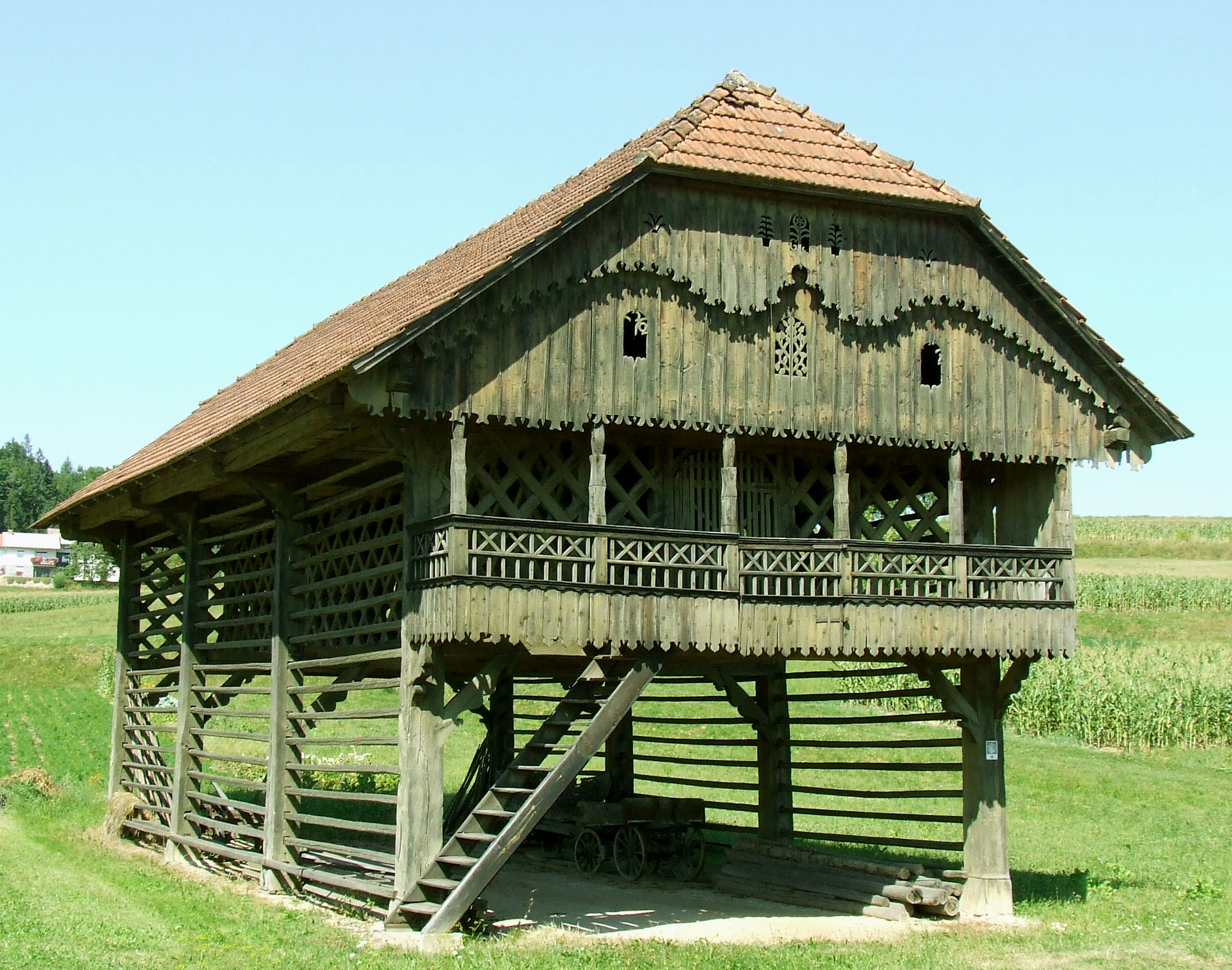 KOZOLEC- HAYRACK
.
Kozólec je lesena, s strani odprta stavba za sušenje žita in trave. 
A hayrack is a wooden structure used for drying cereals and hay. 

Kozolce prepoznamo po latah – prečnih tramovih.  
It is recognized by crossbeams.
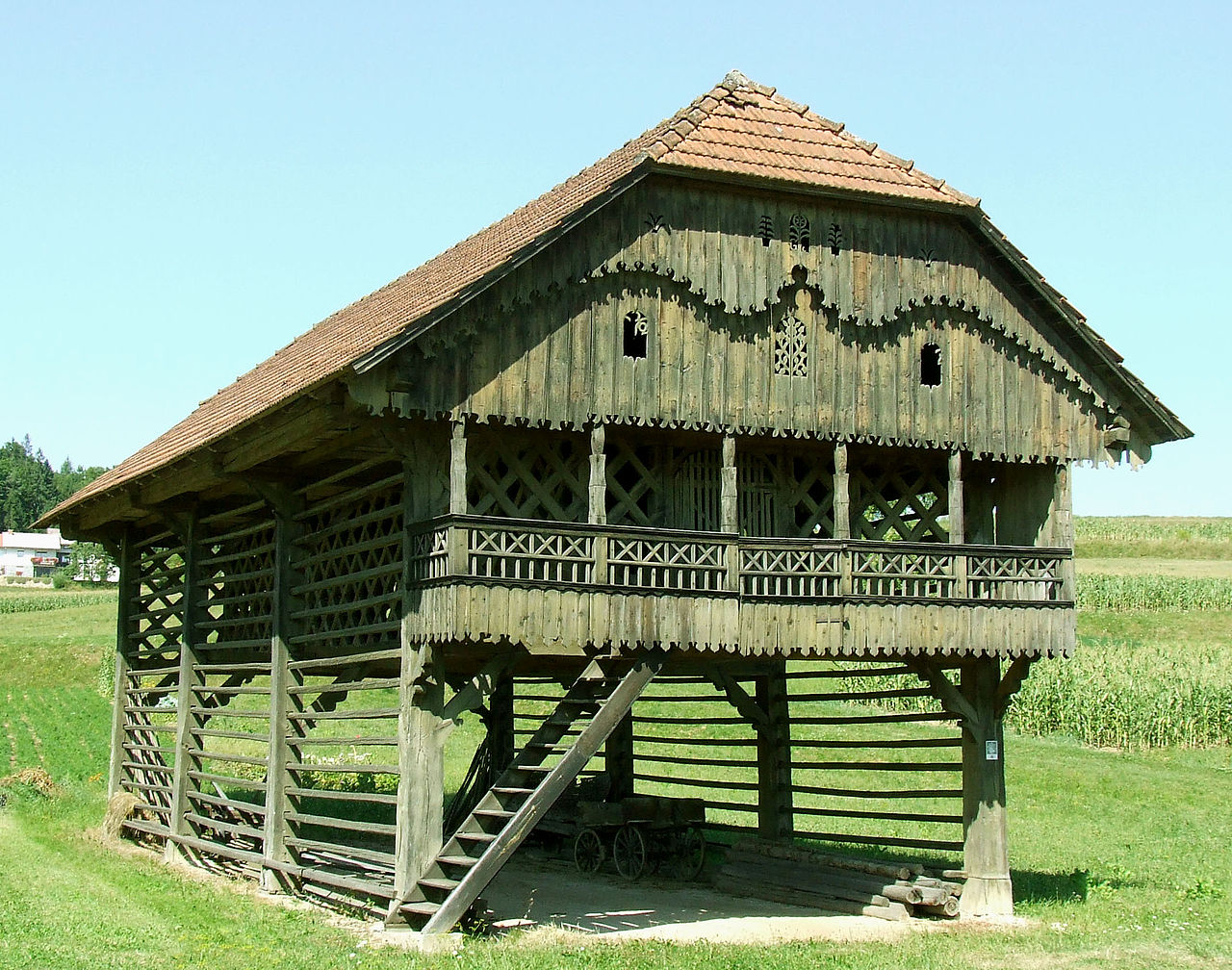 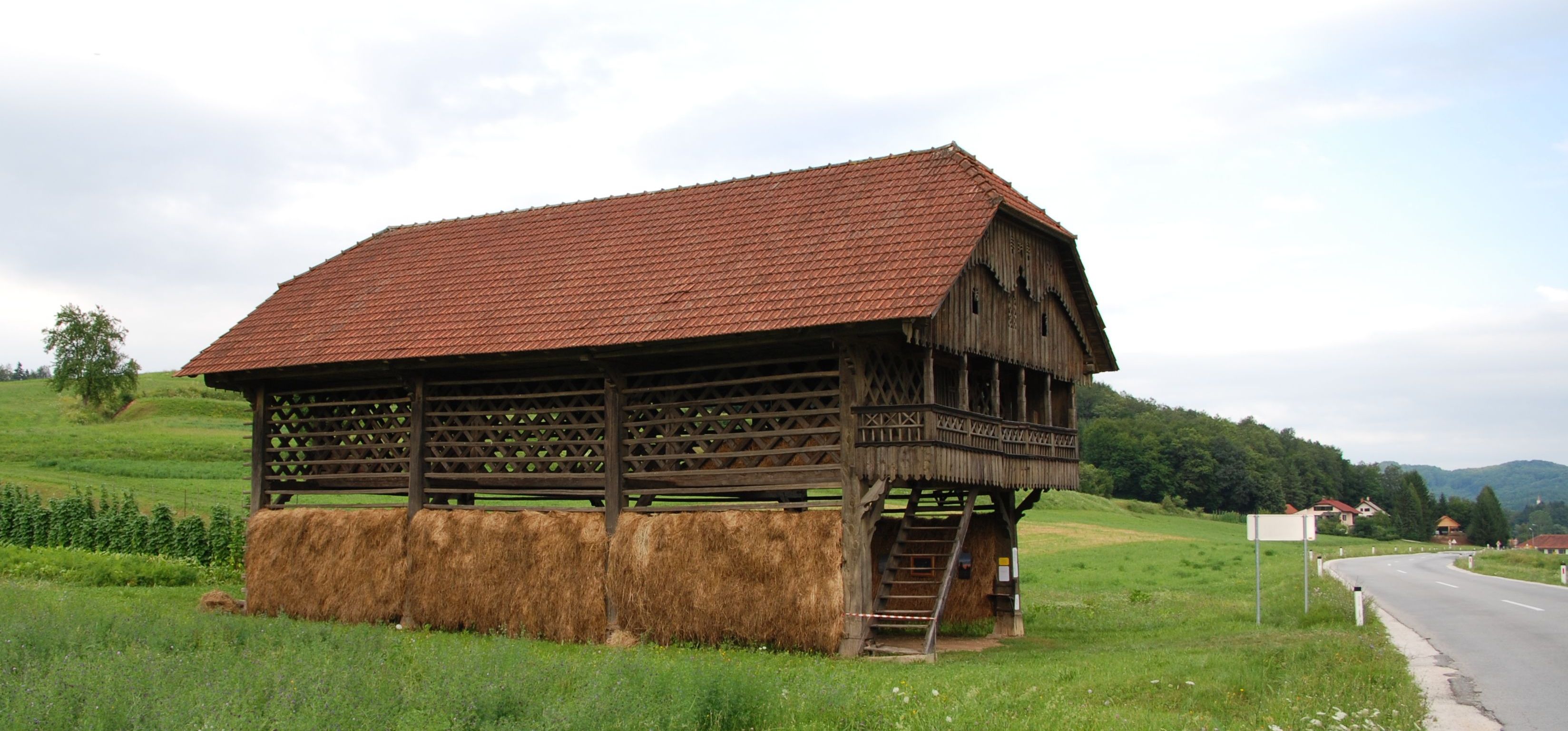 Kozolec je namenjen sušenju trave.
It is used for drying grass.
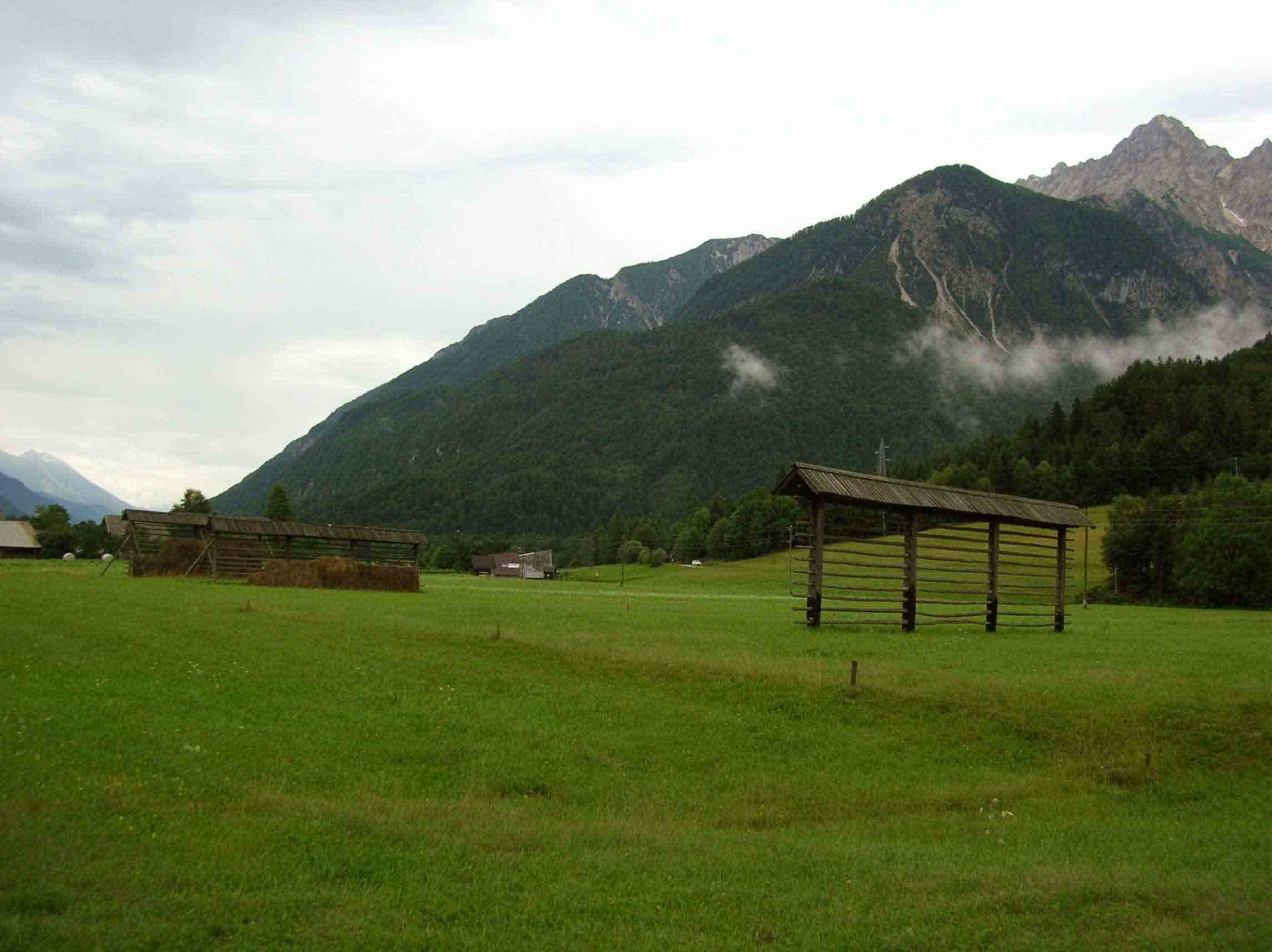 Kozolci so zelo značilni
za slovensko podeželje
in arhitekturo. 
Hayracks are typical
of Slovenian countryside 
and architecture.
DVE VRSTI KOZOLCA
TWO TYPES OF HAYRACKS
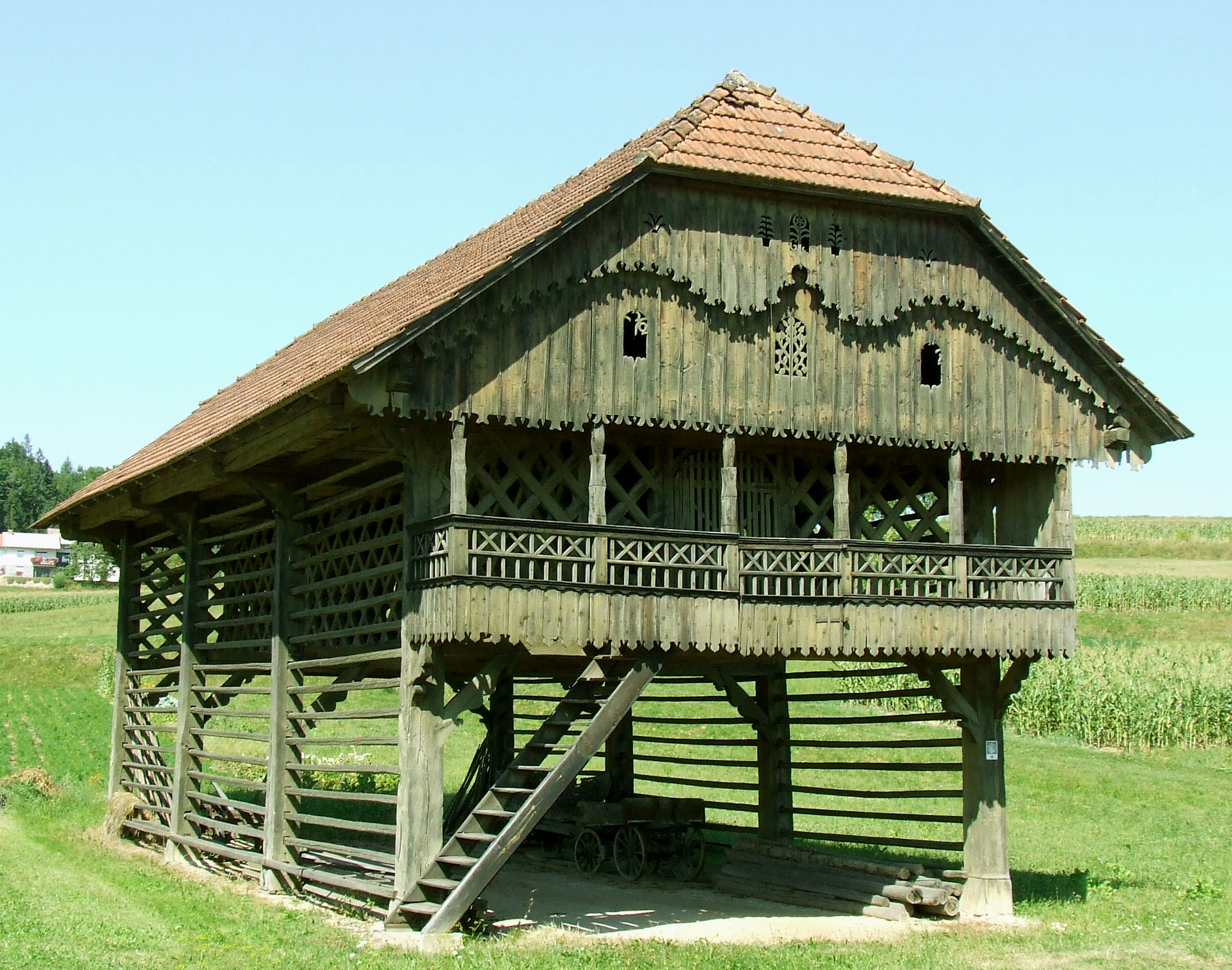 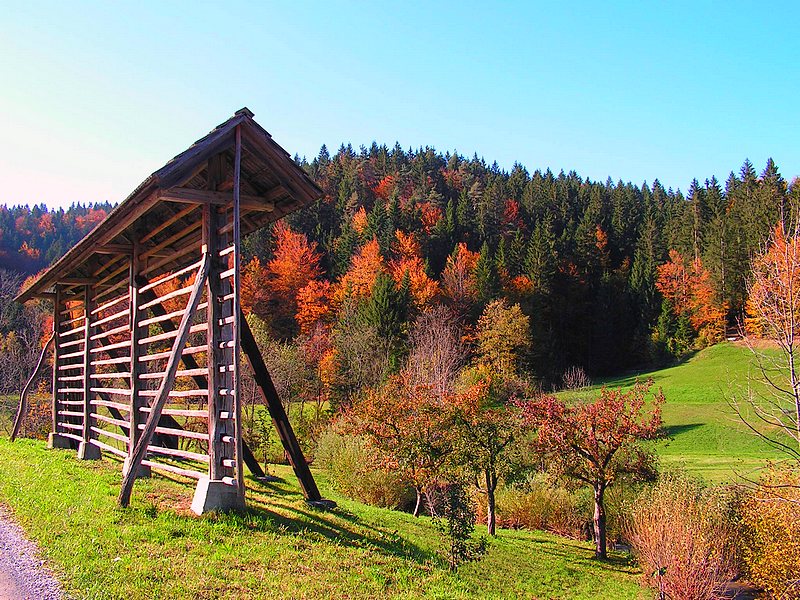 Dvojni kozolec                                                                Enojni kozolec
A double hayrack                                                              A single hayrack
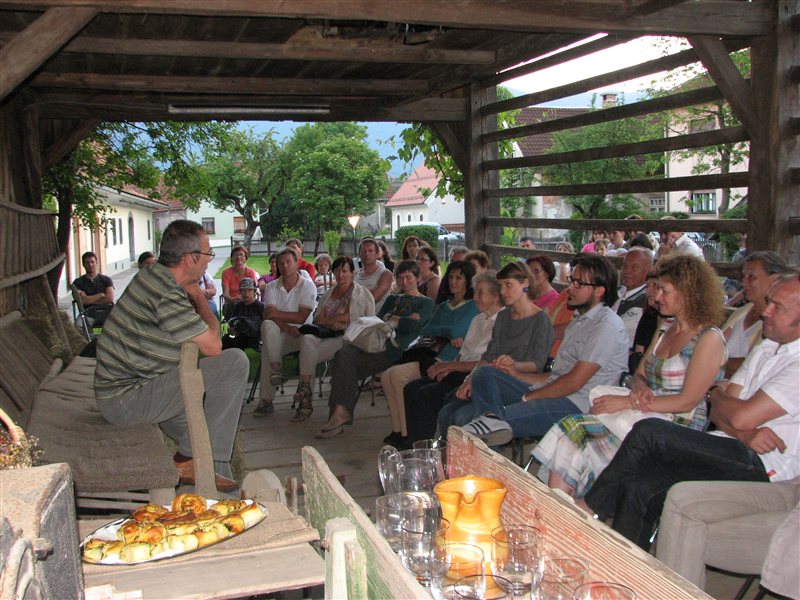 Danes, v času modernega kmetijstva, se kozolci uporabljajo bolj za prireditve in veselice. 
Nowadays, in the age of modern agriculture, hayracks mostly host 
different types of events and parties.